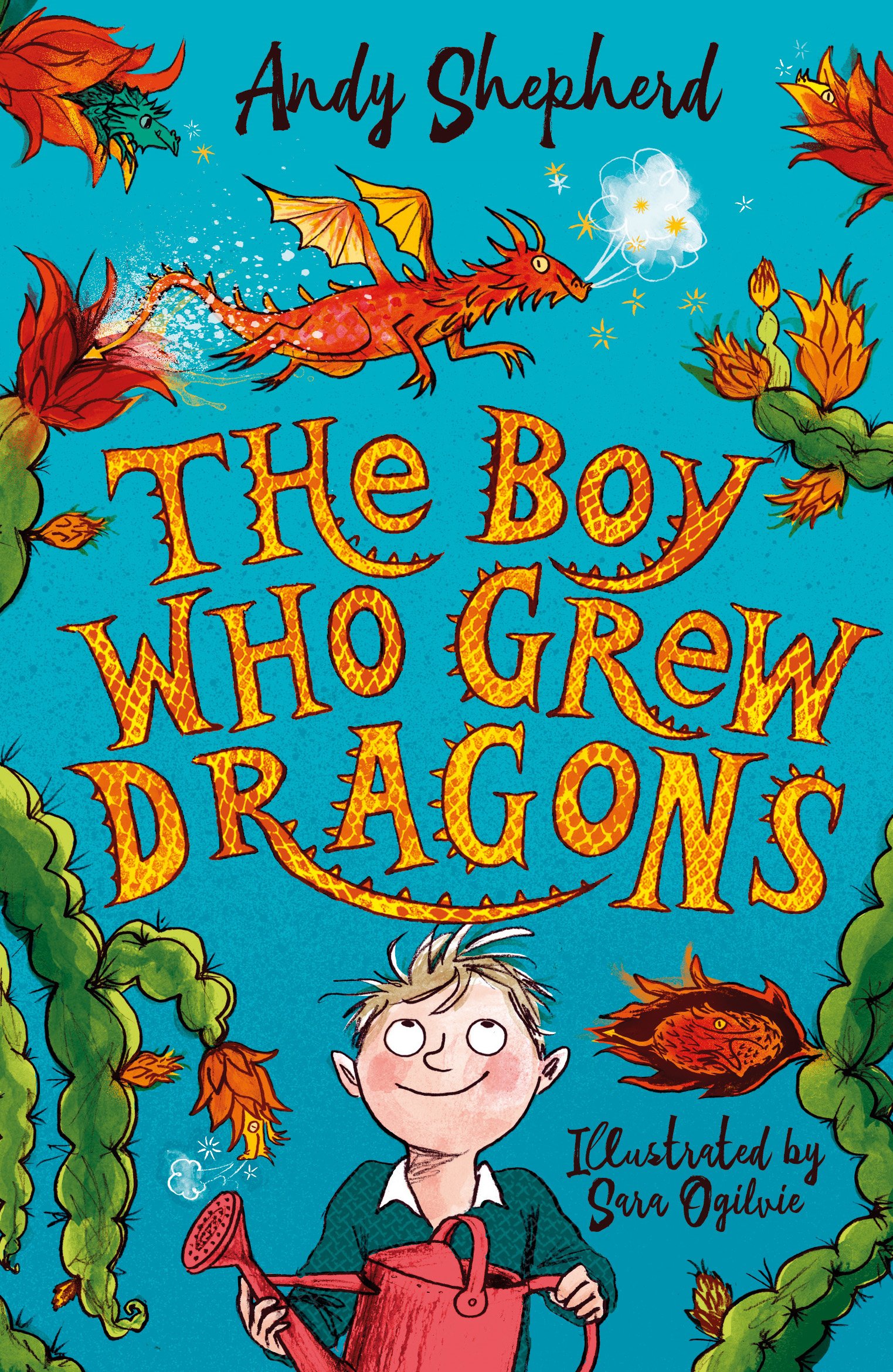 fluttered:
Verb
If something thin or light flutters, or if you flutter it, it moves up and down or from side to side with a lot of quick, light movements.
Synonyms: 
beat, bat, flap, tremble, flit, flitter. 

“Grandad wasn’t one to let go of
An idea once it had fluttered down and settled.”
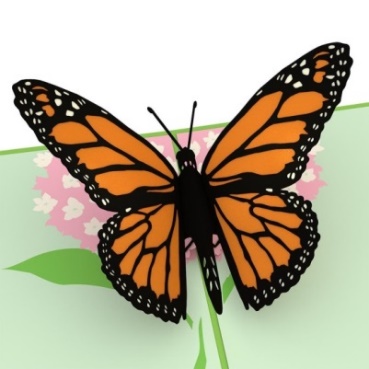 1
tendrils:
Noun
A tendril is something light and 
thin, for example a piece of hair 
which hangs loose and is away from 
the main part.
Synonyms: 
wisp, like a wisp of hair

“Sprouting from the cactus arms were vivid yellow and orange tendrils, like bursts of flames.”
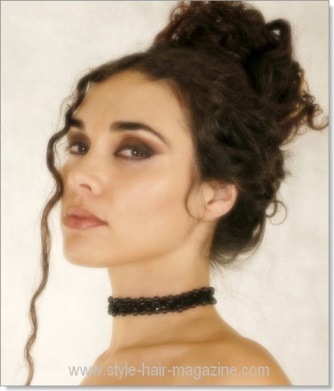 1
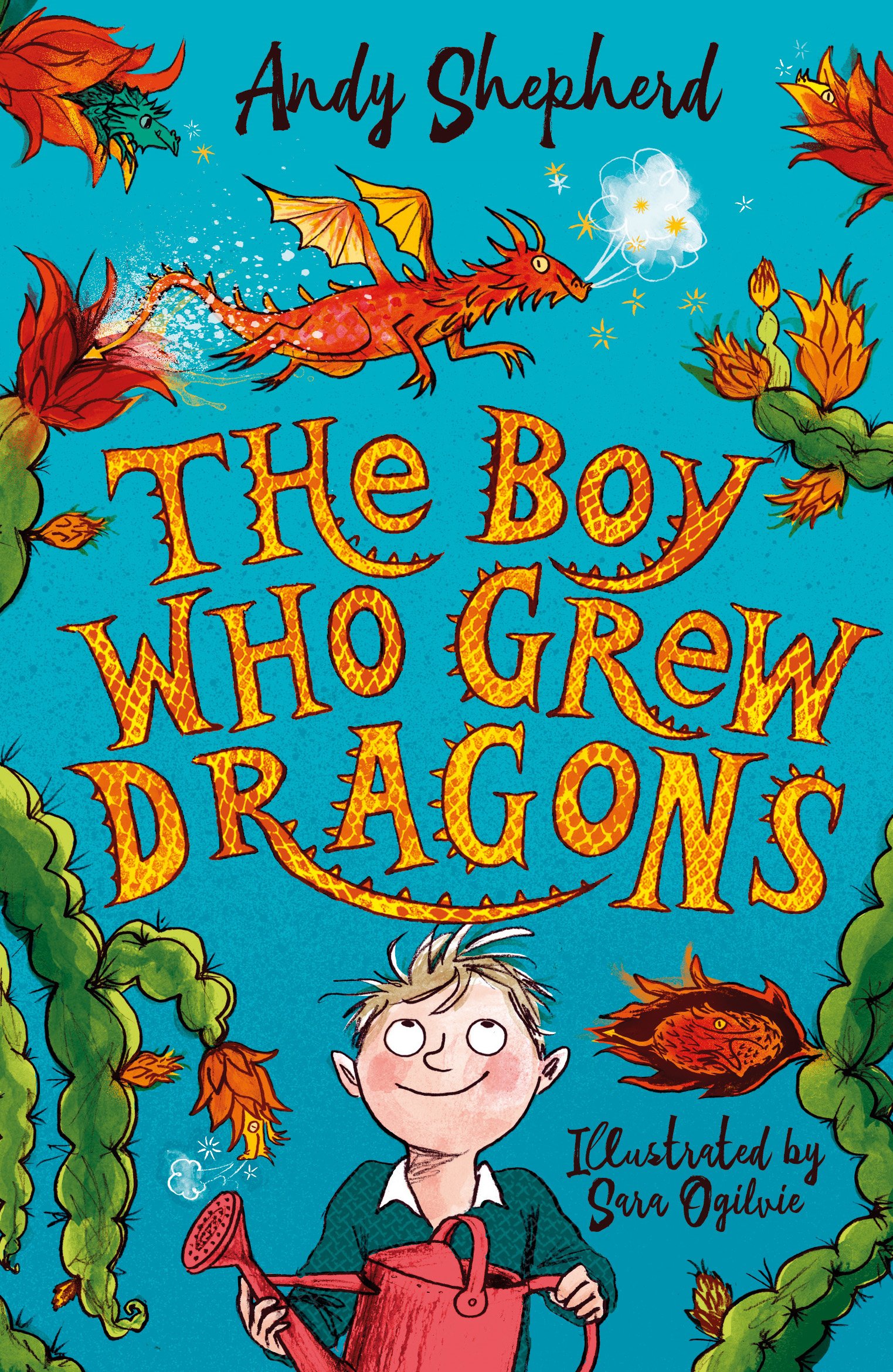 vast:
Adjective
A huge area or space or 
something enormous in size.

Synonyms:
Huge, colossal, expansive

“He imagine a vast plate-sized jam tart with different coloured sections .”
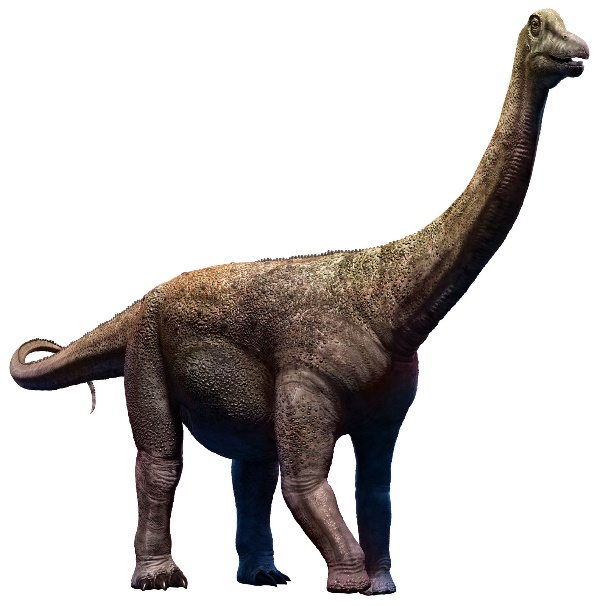 1
vivid:
Adjectives
If you describe memories and 
descriptions as vivid, you mean 
that they are very clear and 
detailed. 
It can also describe something 
that is very bright in colour.
Synonyms: 
Clear, detailed, bright, intense, sharp
“Sprouting from the cactus arms were vivid yellow and orange tendrils, like bursts of flames.”
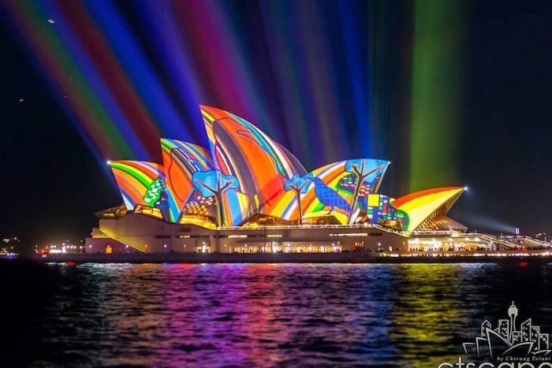 1